The Department of Ecosystem                             Science and Management
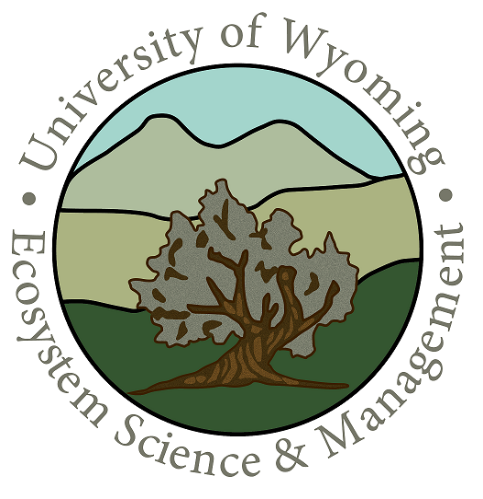 Overview of the Rangeland Ecology & Watershed Management Degree Program

Scott Miller, Department Head
Our Undergraduate Programs
BS in Rangeland Ecology & Watershed Management
BS in Agroecology (partner with Plant Sciences)
Numerous minors
REWM
Forest Resources
Restoration Ecology
Soil Science
Insect Science
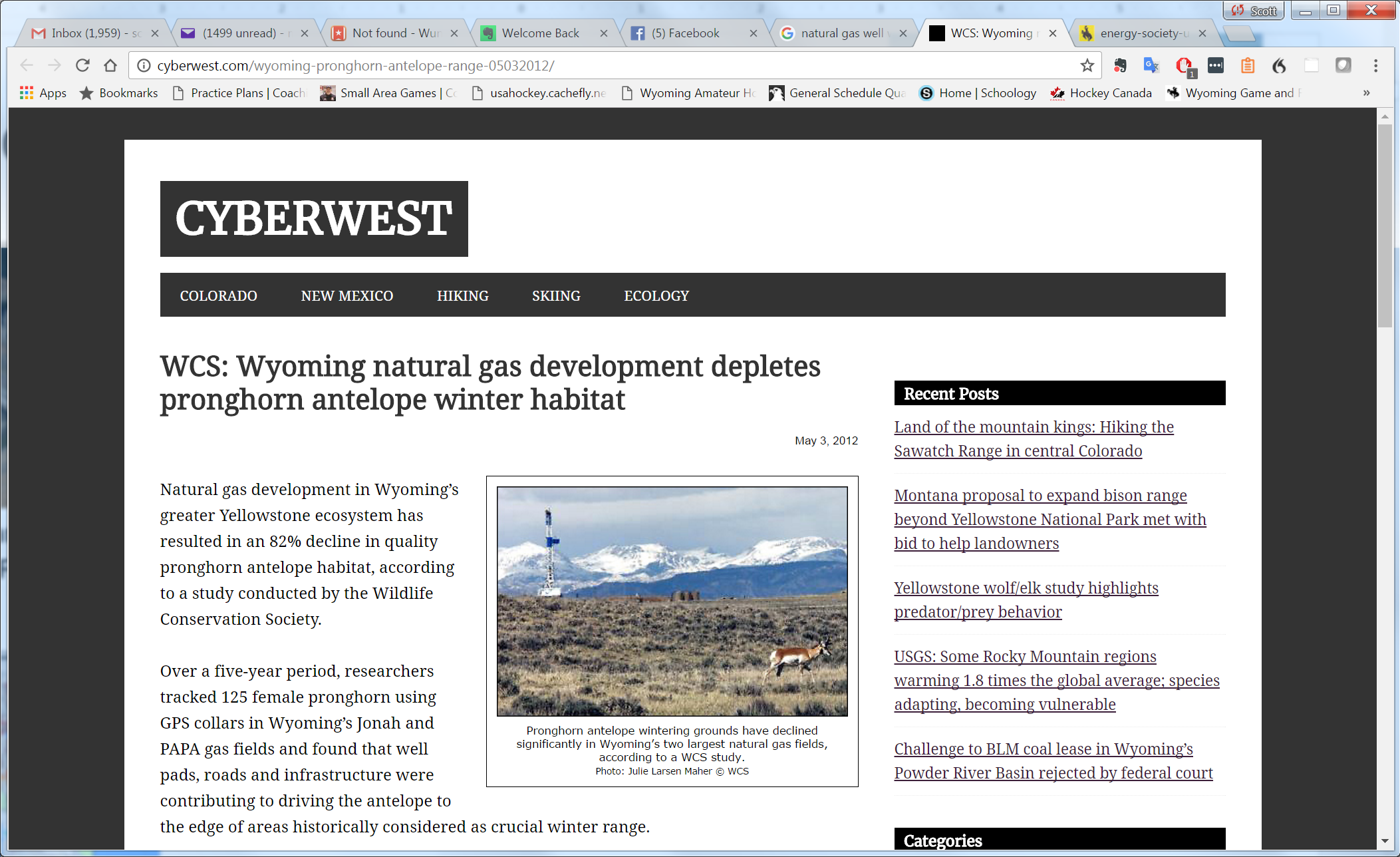 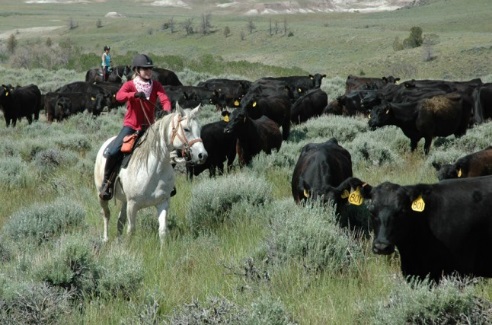 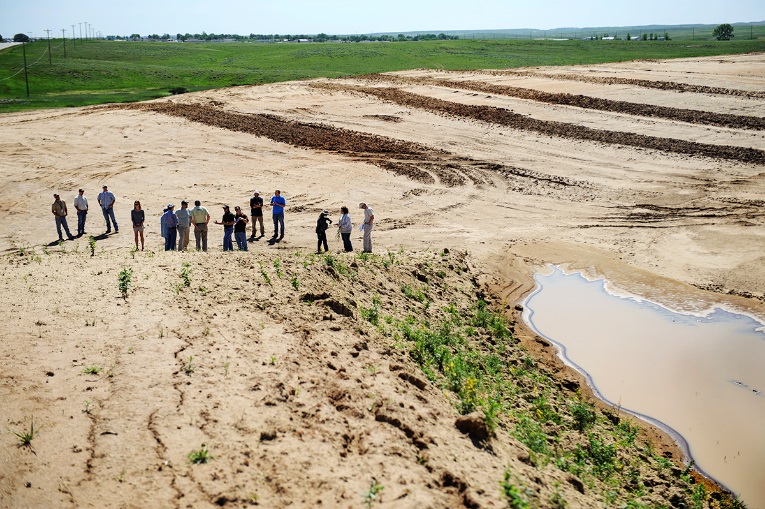 REWM: An Accredited Degree
We are one of only 11 accredited Range                    programs in the US




Contrary to rumor, we are not on probation
We are, however, in flux and are at risk
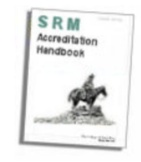 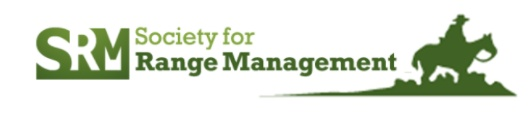 About the Department
We are made up of 16 faculty from 4 primary disciplinary areas
Rangeland Ecology
Water & Watersheds
Soil Science
Entomology
Our faculty have broad expertise in extensive landscapes
Range management
Wildlife ecology & conservation
Restoration of disturbed lands
Water resources & quality
Soil development
Native and invasive species
Integrated pest management
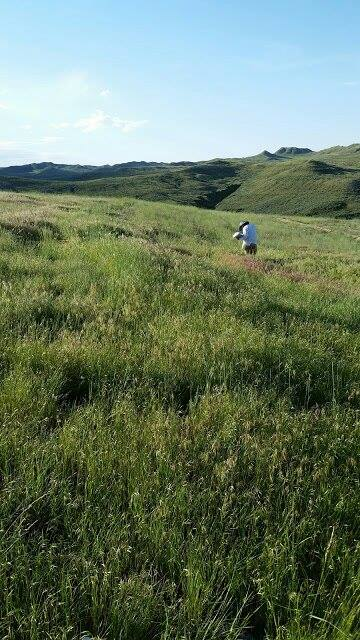 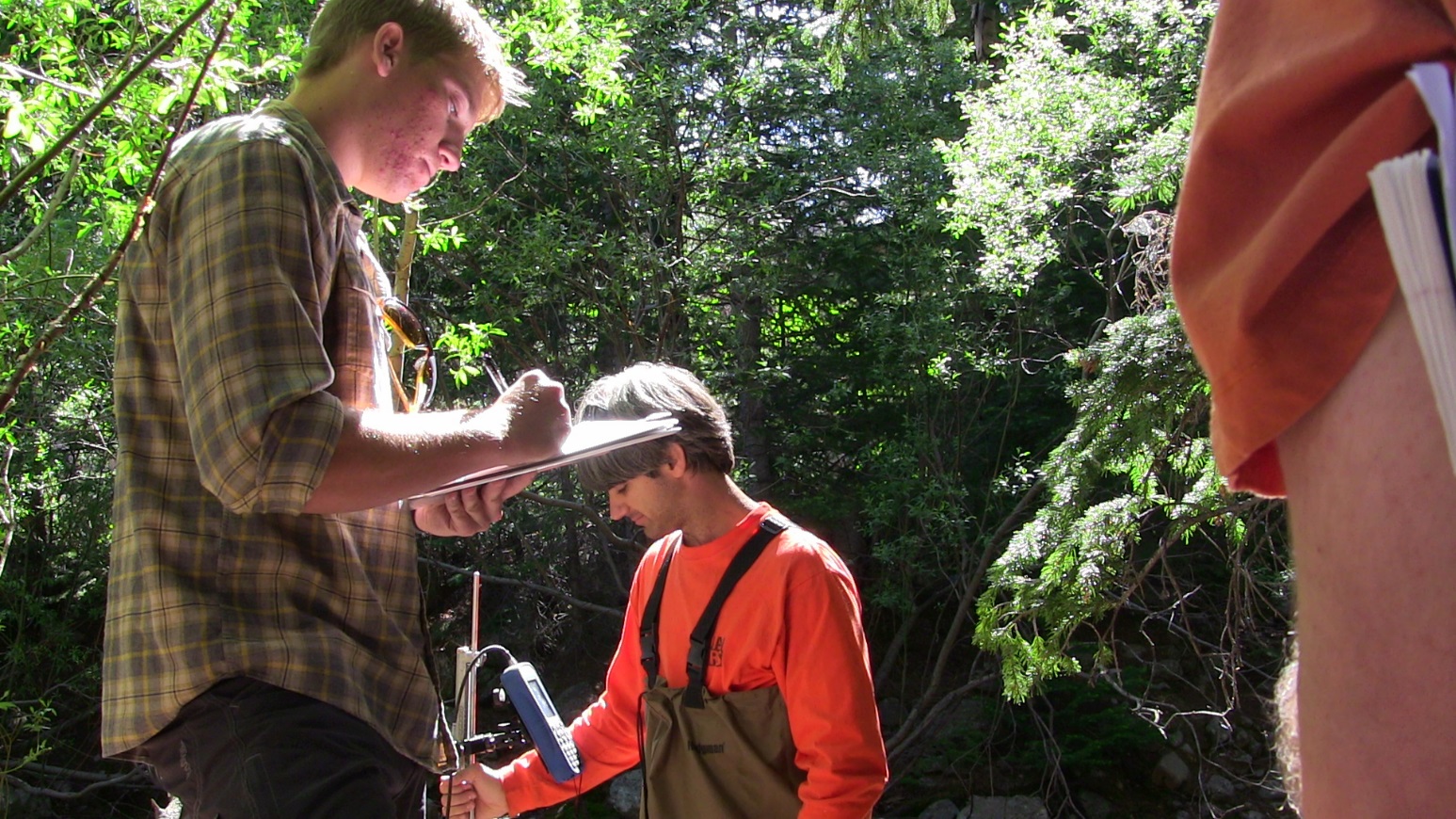 [Speaker Notes: Sara Burns in the field looking at restoration sites.  Evan and Phil doing hydrology]
A Terrific Faculty – Teaching/Research/Extension
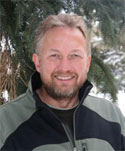 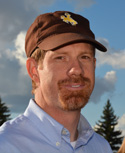 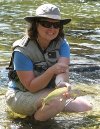 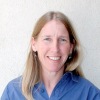 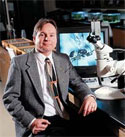 Melanie Murphy                                   Jay Norton                                            Derek Scasta                                           Ginger Paige                                                Scott Shaw
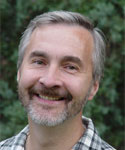 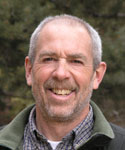 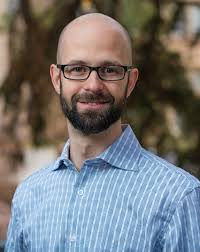 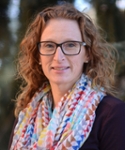 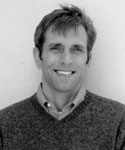 Fabian Nippgen                                Alex Latchininsky                                Karen Vaughan                                          Pete Stahl                                                        Tim Collier
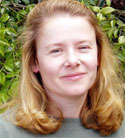 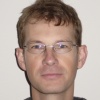 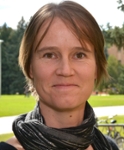 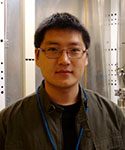 Kristina Hufford                                Thijs Kelleners                                       Jeff Beck                                            Linda van Diepen                                              Mike Zhu
A Faculty in Flux
Departures
5 faculty took VSIP (3 Range)
3 faculty retired (2 Range)
2 faculty moved within UW (2 Range)
Arrivals
1 Range
2 Soil Sciences
1 Watershed
Why Do Students Study REWM?
Worldwide : Rangelands are 58% of the world
Rangelands make up 85% of Wyoming
	Grass/shrub = 69%
	Forests = 16%
Extensively managed lands are essential
	Economic engine
	Water towers
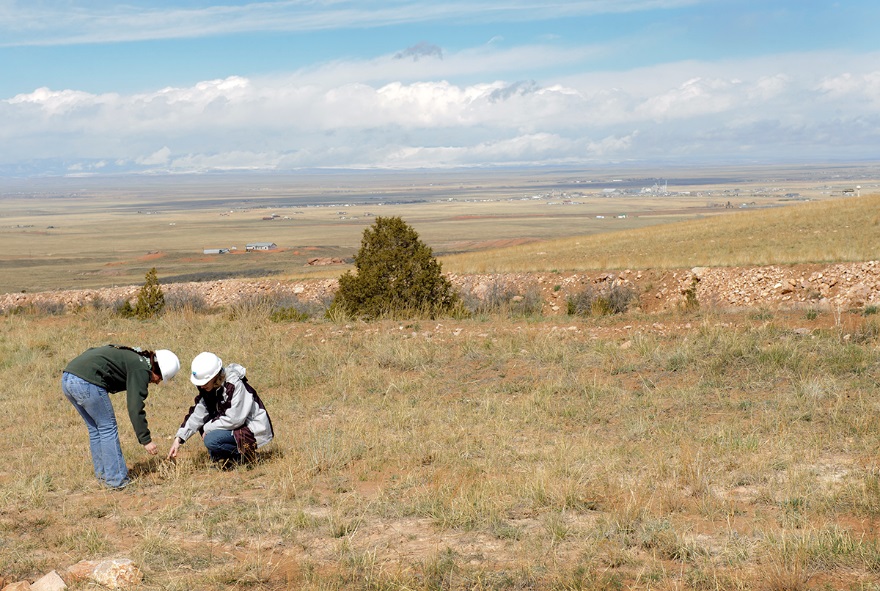 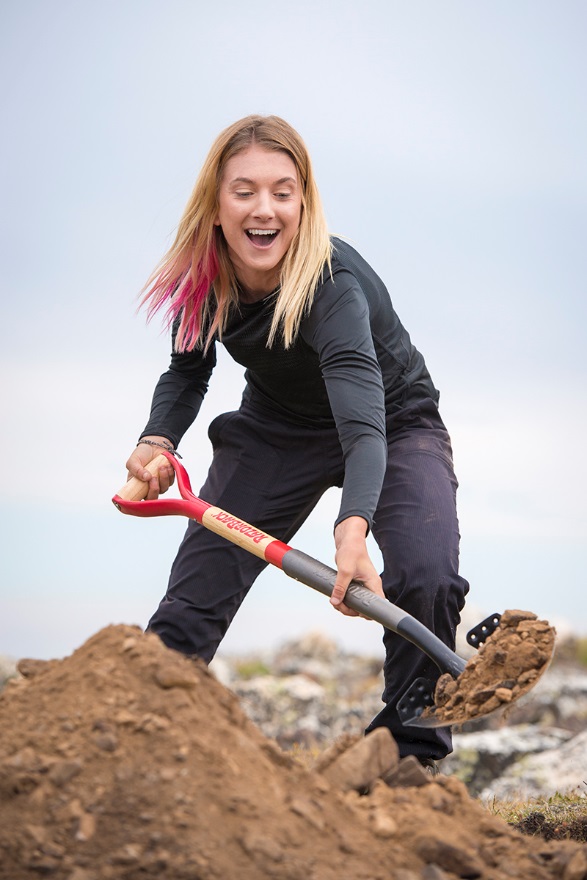 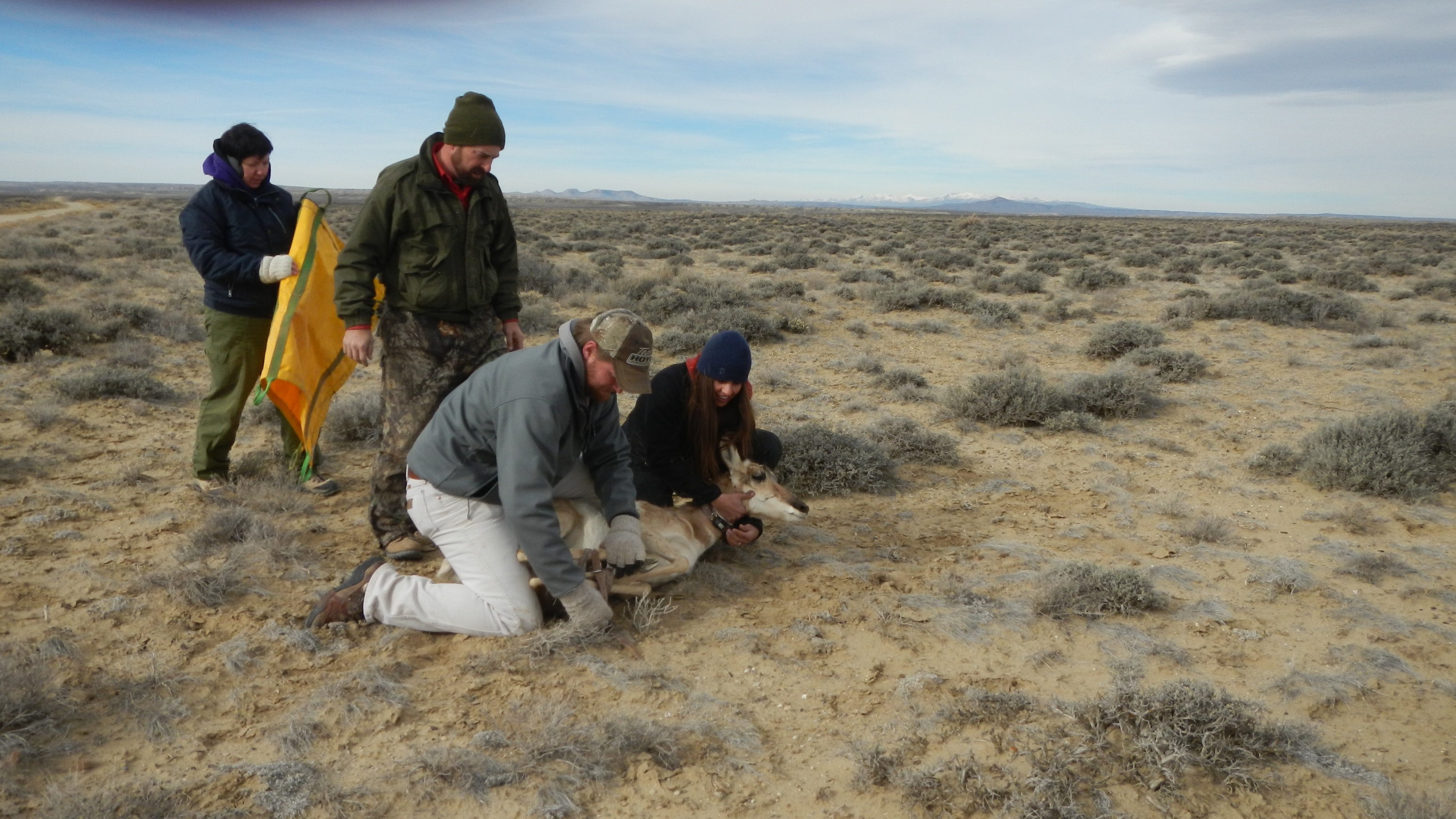 [Speaker Notes: Students doing applied research & extension activities in Wyoming]
Undergraduate Student Snapshot
2014 was a significant year
High point in faculty numbers
Concerns over student success led to a change to REWM curriculum and grade policy
Majors
Graduated Students
Minors
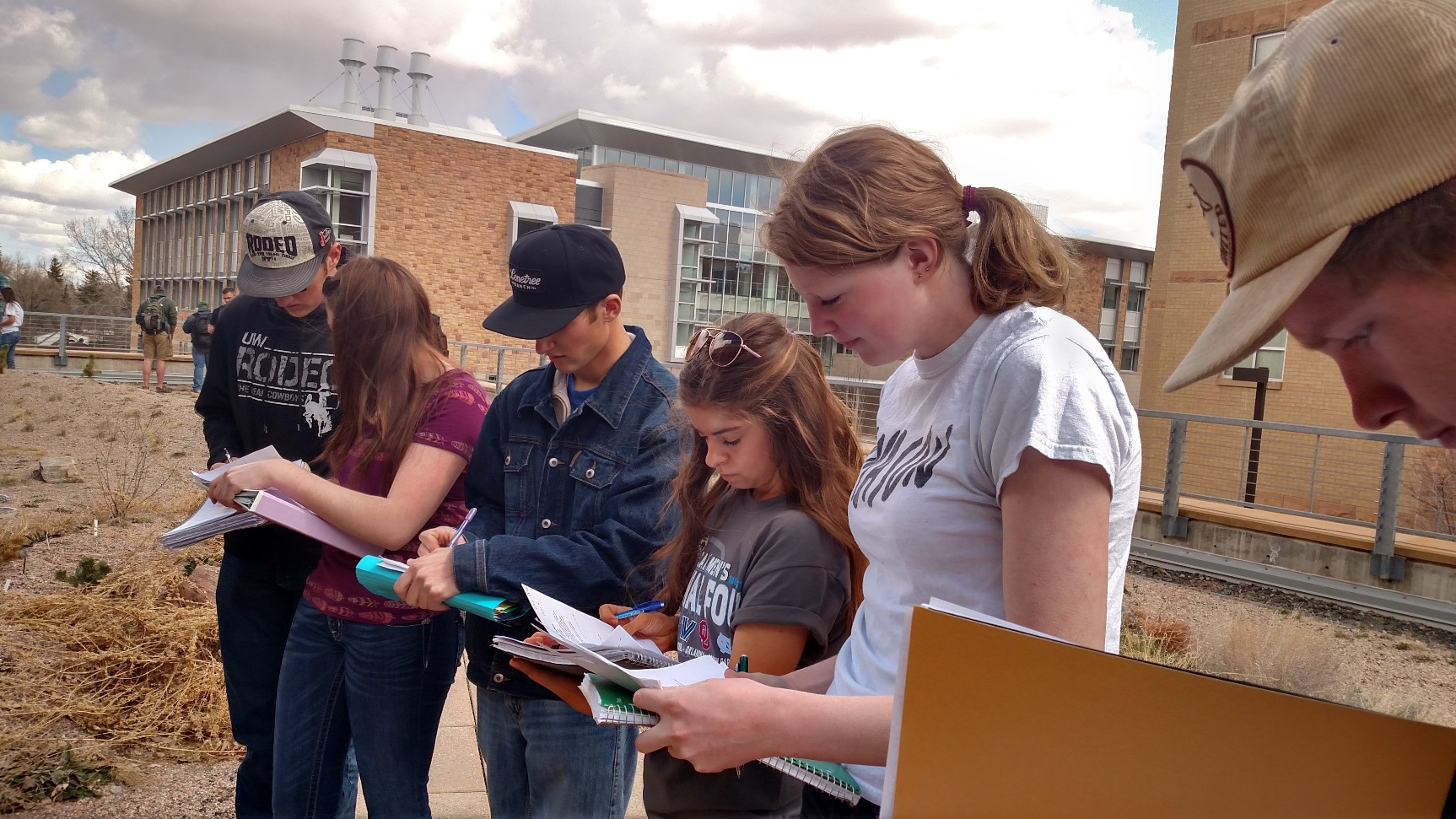 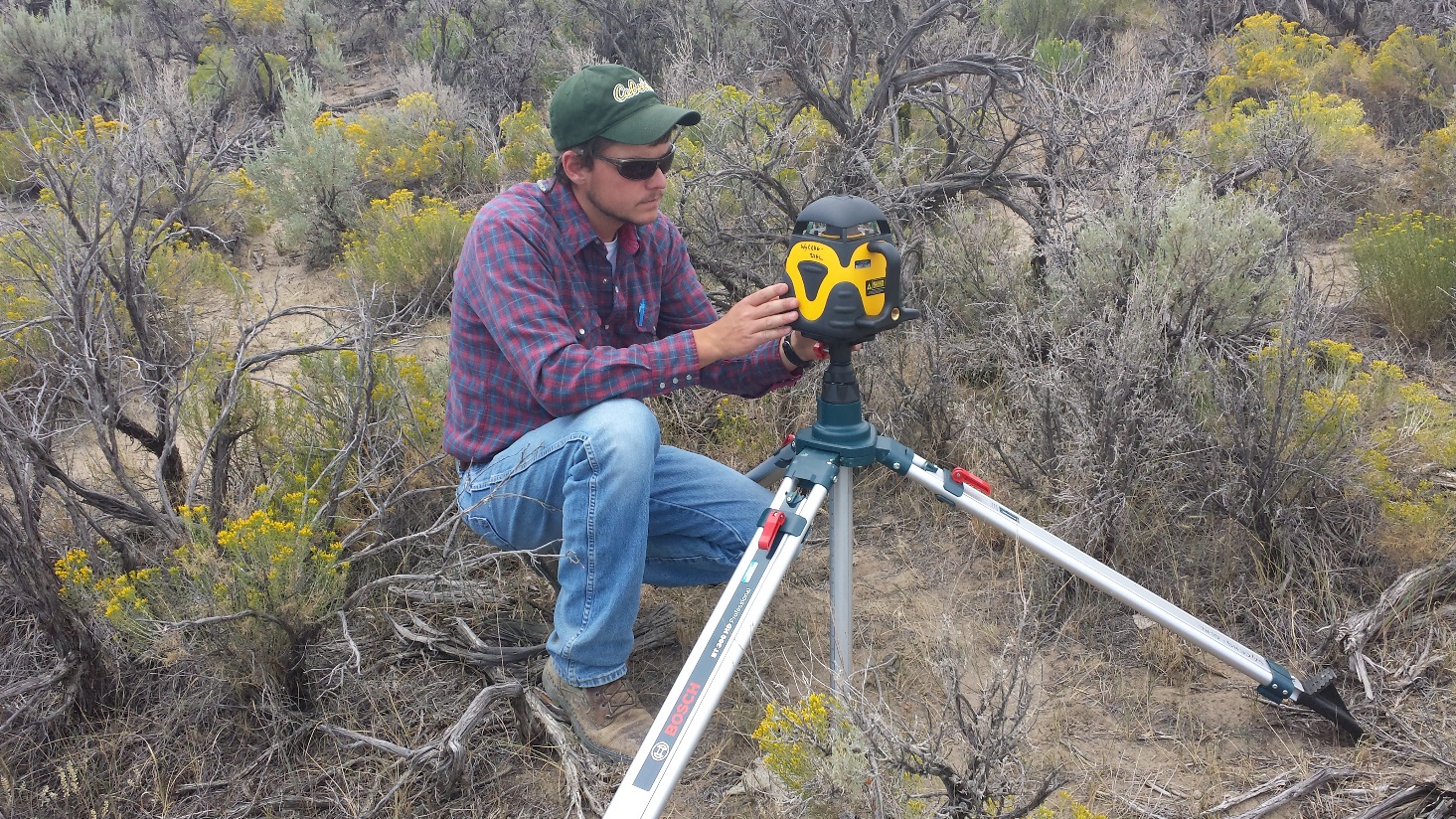 [Speaker Notes: Field-based training as part of classroom experience]
Research Snapshot
MS & PhD Students
We currently average 3.4 grad students per faculty member
Grant numbers do not reflect EPSCoR grant leadership
	Co-Director of $20M Wyoming Center for Environmental Hydrology & Geophysics (Miller)
	Co-Director of $20M Microbial Ecology (van Diepen)
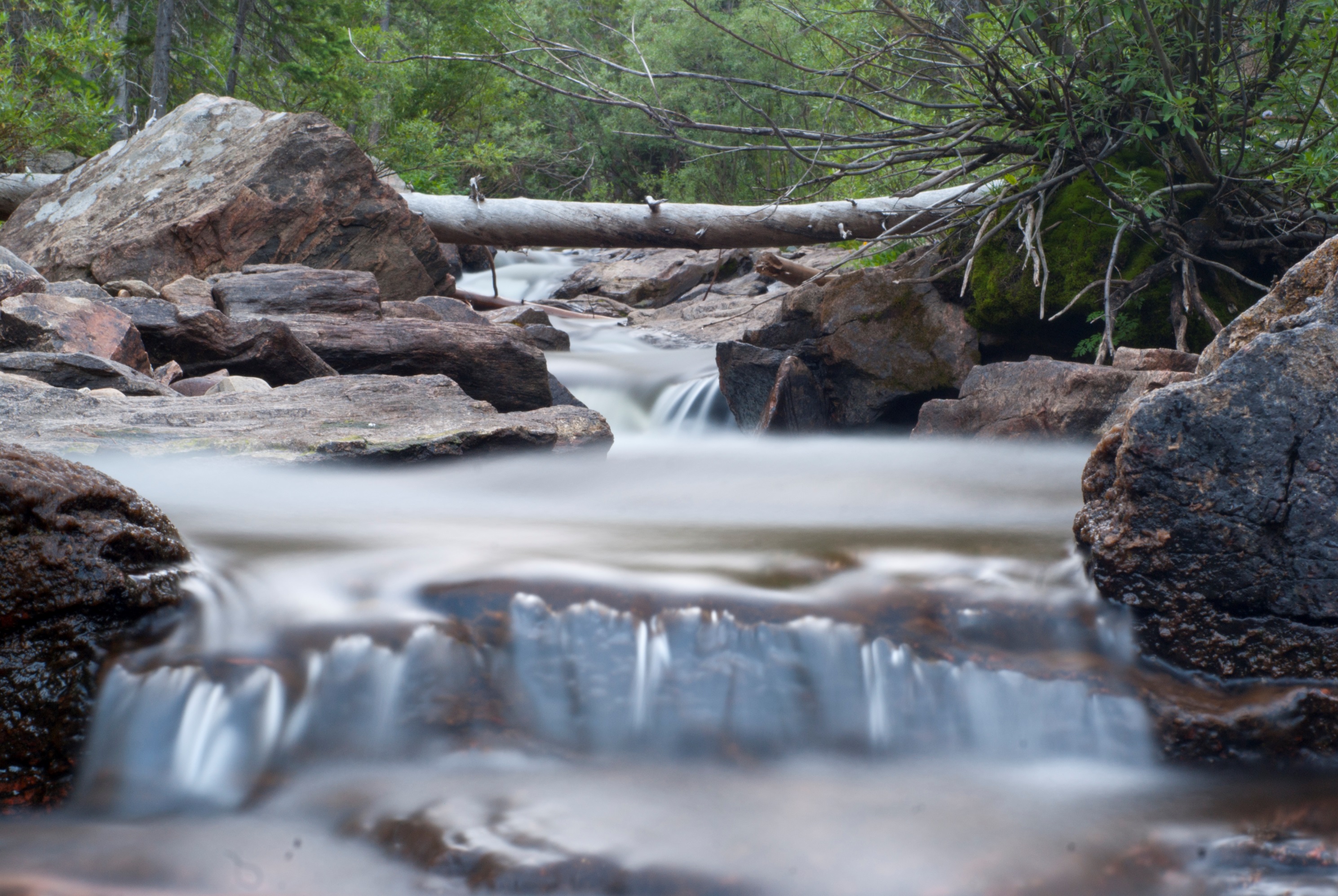 Department Initiatives
Two searches have been authorized in Range with emphasis in spatial sciences
Shrub / Grassland Ecologist
Domestic & Wild Animal Ecologist
Strategic Planning
Undergraduate program review
Aggressively modernize
Investigate building Forest Resources
Hiring Strategy
Improve curriculum, research, extension
Provide national leadership in REWM
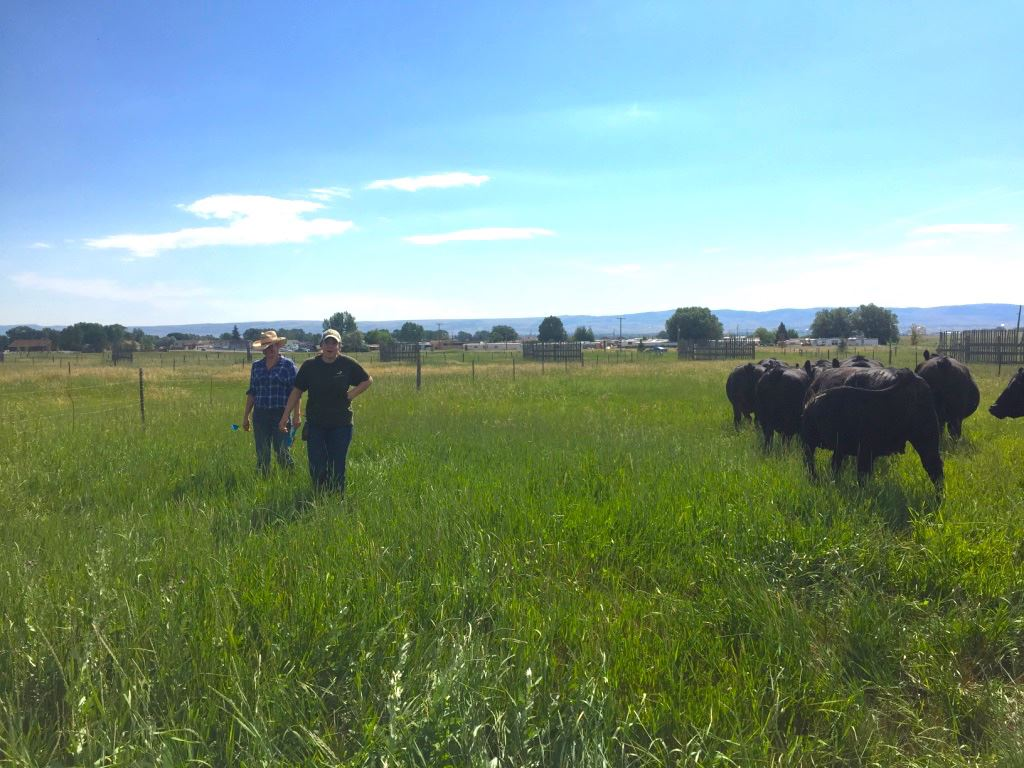 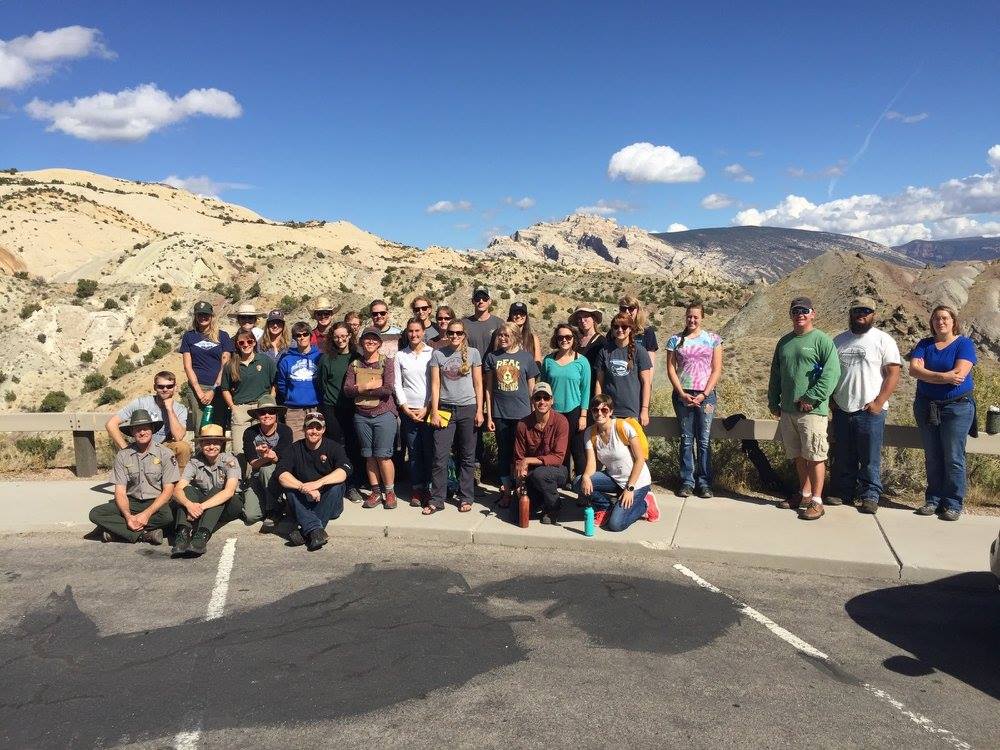 [Speaker Notes: Emily Bean doing work on Laramie AES on soil health. Students on a field educational event with the US Park Service in Dinosaur National Monument]
Goals for our Undergraduate Program
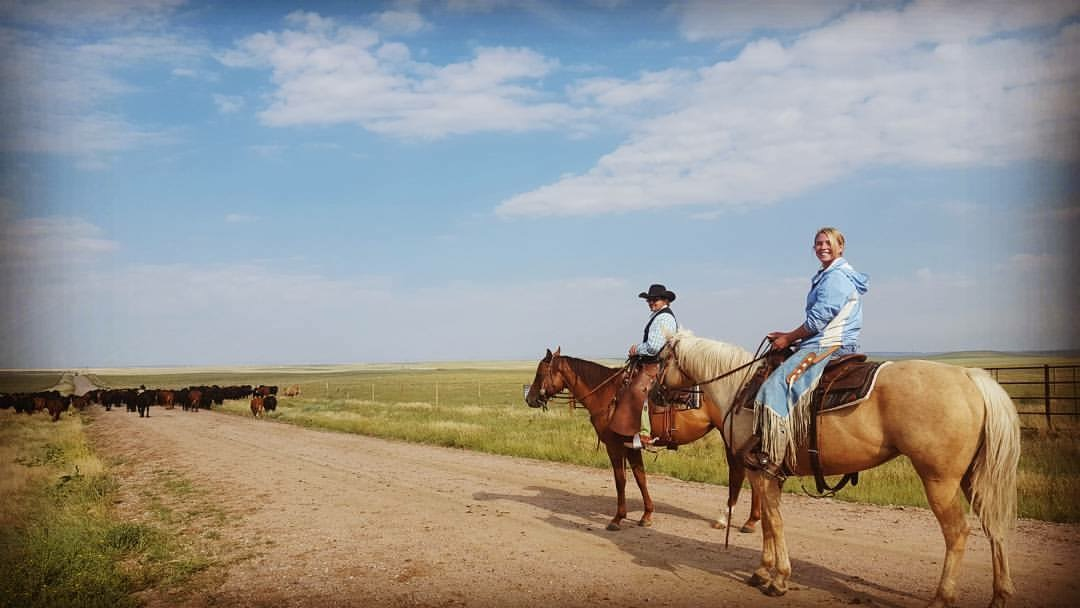 We aim to be a top accredited Range program in the US in terms of student numbers
Recruitment, retention, 2+2
Great education will draw students
Job readiness & desirable graduates
Undergraduate research, internships, travel & nontraditional opportunities
Be the destination for extensive land science & management
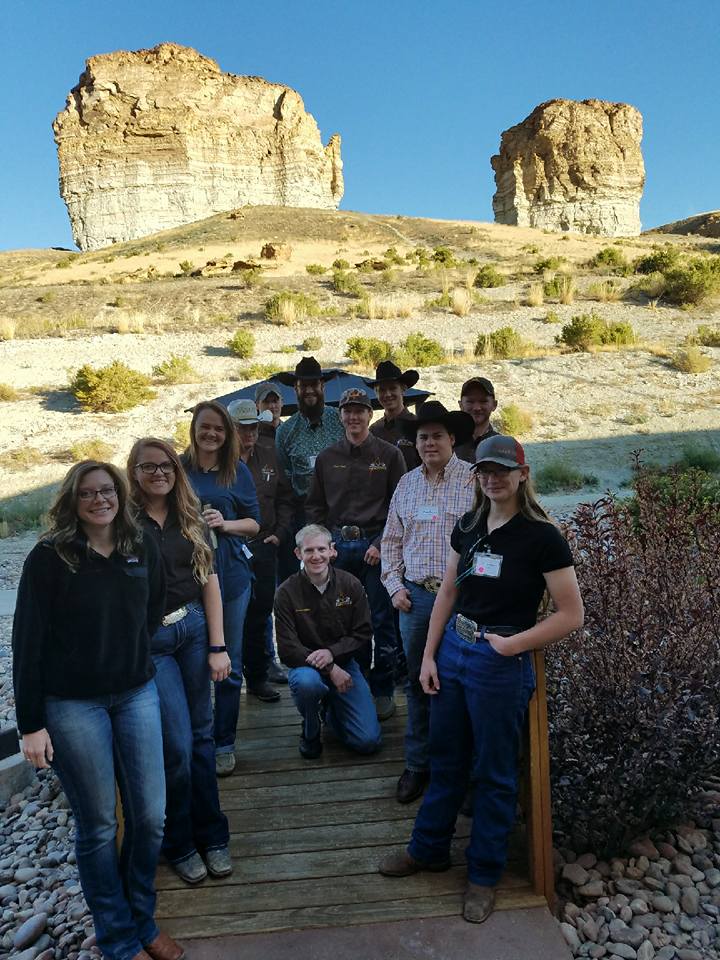 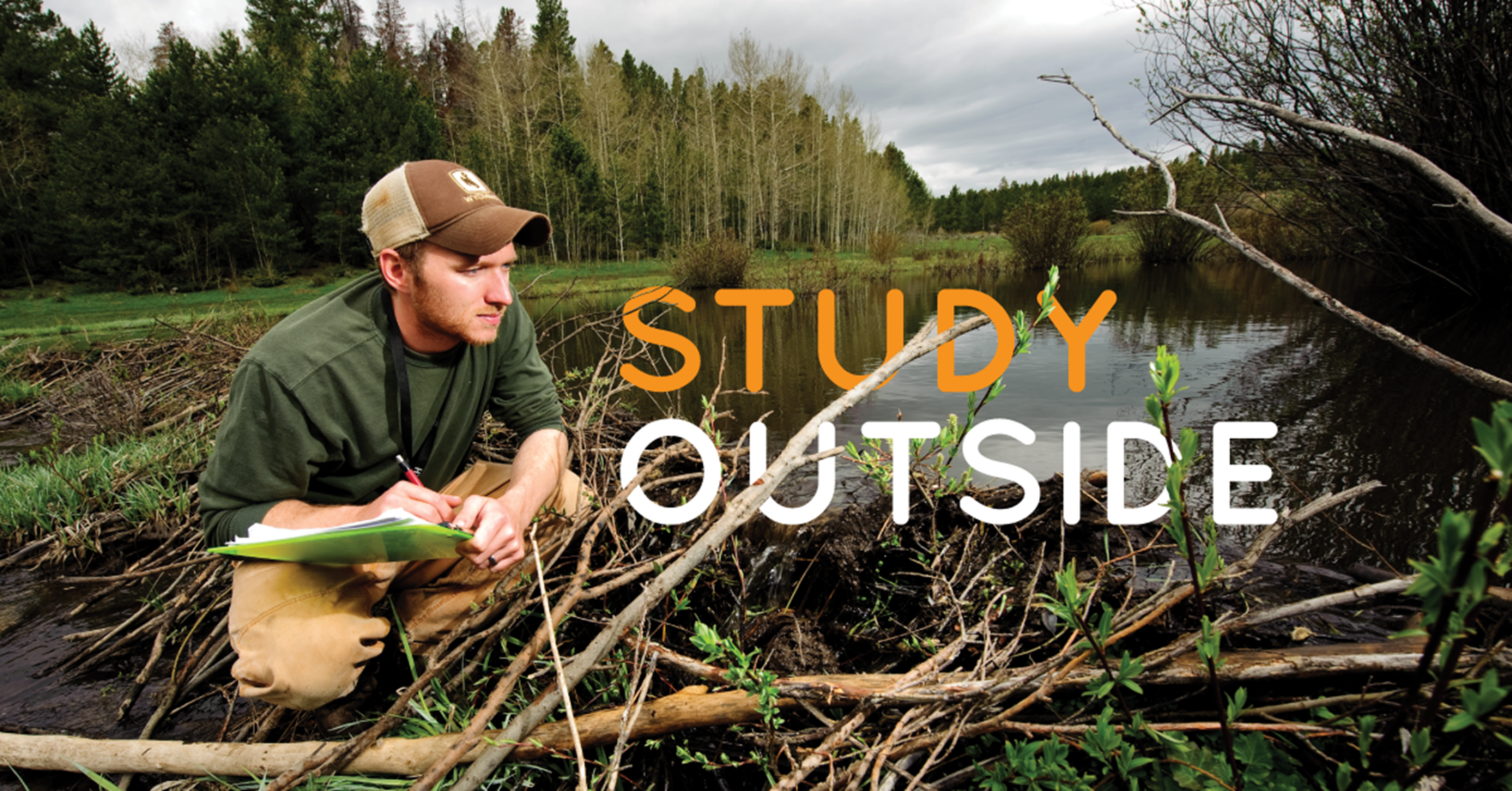 [Speaker Notes: Tami Plechaty is a USDA Pathways intern. Range Club students returning from SRM]
Thank you for your attention!
Please contact us for any information

Head: Scott Miller; snmiller@uwyo.edu; 307-766-4274

On the web:   uwyo.edu/esm

On Facebook:   @UW.Ecosystem.Science.And.Management

On Instagram:    @Uwyopedology
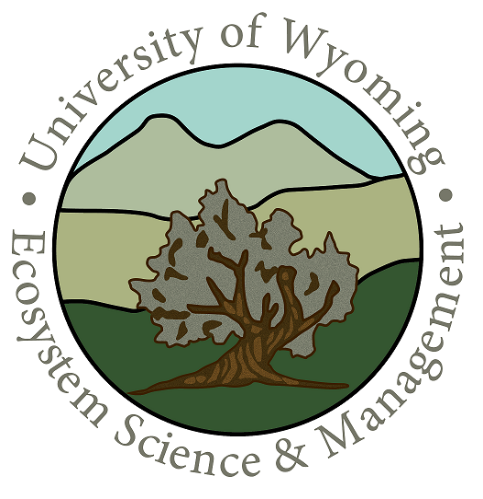